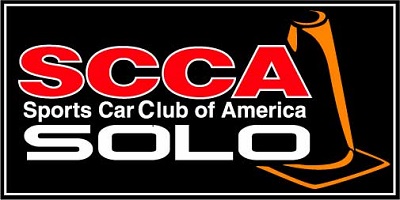 Youth Steward Training
Ad Hoc Committee on Kart Safety
Steve Hudson (SEB), chair
Kathy Barnes (SSC), Paul Russell (KAC), and Dan Cyr (KAC)
Doug Gill (Liaison)
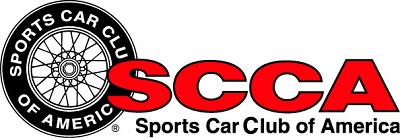 Youth Steward Training
The Youth Steward:
Is a licensed position. 
Must be an adult SCCA® member in good standing. 
Must be 18 years of age or older.
Must complete initial Youth Steward training. 
Must renew the Youth Steward license every three (3) years after completion of an appropriate continuing education course.
Youth Steward Training
The Youth Steward:
Must provide annual face-to-face training with the Region holding a Kart program to emphasize making safety first and to review procedures and training the Region uses for its Kart program.
Youth Steward Training
Pre-event consulting w/ event chair, SSS, course designer, tech, etc.:
Location of Junior Driver grid considering traffic flow.
Establish work assignments for Junior Drivers. 
Confirm marking of kart-specific course hazards.
Location of Junior Driver orientation/meeting.
Identify assistants (recommended).
Youth Steward Training
Prior to competition runs:
Announce Junior Driver plans at the general drivers’ meeting.
Have an additional meeting for Junior Drivers.
Review safety procedures for Junior drivers and have a written copy of procedures available for each driver and adult (parent/guardian).
For inexperienced Junior Drivers, conduct a vehicle orientation session and lead a minimum of two (2) course walks w/ instruction.
Youth Steward Training
During and after runs:
Oversee grid, course entrance, and course exit.
Oversee any adjustments and/or changes to Junior Driver karts.
Oversee the conduct of Junior Drivers.
Issue any disciplinary action, if needed.
Encourage Junior Drivers.
Manage parents.
Youth Steward Training
Junior Drivers Meeting Safety Talk:
 Junior Driver karts must undergo the tech (safety) inspection at every event.
Do not run the engine when the kart is on a stand without a person operating the pedals.
When the kart is on the ground, do not start the engine without the driver sitting in the seat.
Youth Steward Training
Junior Drivers Meeting Safety Talk:
Do not drive karts through the paddock.
Drivers are responsible for wearing all required safety equipment: helmet, suit, neck brace, chest protector, gloves, and shoes.
Youth Steward Training
Junior Drivers Meeting Safety Talk:
Do not drive karts through the paddock.
Drivers are responsible for wearing all required safety equipment: helmet, suit, neck brace, chest protector, gloves, and shoes.
Youth Steward Training
Junior Drivers Meeting Safety Talk:
Do not drive karts through the paddock.
Drivers are responsible for wearing all required safety equipment: helmet, suit, neck brace, chest protector, gloves, and shoes.
Drivers must stay focused and be aware of where they are going at all times. Do not become distracted by issues with the kart such as unusual sounds from the engine, etc.
Youth Steward Training
Junior Drivers Meeting Safety Talk:
Drivers must follow the prescribed path from grid to course and back to grid. Drivers should look for grid workers and follow their instructions. 
When at the starting line, drivers should not start out on course if they see a car on course. Bring the presence of the car to the attention of the starter.
Youth Steward Training
Junior Drivers Meeting Safety Talk:
If the kart stalls on course and will not restart, wait for instructions from course worker(s). Drivers should look around and be aware of any hazardous condition (i.e., a car approaching). (If the engine does not restart, check the kill switch to see if was inadvertently turned off.)
After final runs, drivers may be directed to the scales for weighing.
Junior Drivers (not adults) should shut off the engine after returning to the grid.
Youth Steward Training
Junior Drivers Meeting Safety Talk:
Drivers should be briefed on what to do in case of brake failure – put the kart into a spin.
Drivers should be briefed on what to do in case of a stuck throttle – hit the brakes with full force, turn off the kill switch, and put the kart into a spin.
Drivers should be briefed on what to do in case a wheel comes off – hang on and wait for the kart to come to a stop.
Youth Steward Training
Kart Tech Inspector:
Any adult SCCA® member who has completed kart safety (tech) inspector training.
Youth Steward Training
Kart Course Designer:
Any adult SCCA® member that has completed the Kart Course Designer training. A course that has been approved by a Solo® Safety Steward who has completed the Solo® Safety Training with the updated kart-specific training does not require a specific Kart Course Designer.
Youth Steward Training
Safety Items in Section 19.2:
On centrifugal clutch-based karts, the engine may not be started or running without a driver sitting in the seat unless the two (2) rear driven wheels are suspended in a secure manner preventing the tires contacting the ground.
When a kart is securely resting on a kart stand, the rear wheels and tires cannot be rotated by the engine unless all minors are a minimum of 3 feet from the rotating assembly.
Youth Steward Training
Safety Items in Section 19.2:
Pedal extensions must be positively secured in a manner that prevents movement out of its intended position, possibly interfering with pedal operation.  Examples such as a through-bolt, machined flatten surface with a set screw, or brackets are acceptable. Cylindrical (round) pedal extensions are exempt.
Youth Steward Training
Thanks for participating!
Questions?
Doug Gill
SCCA® Solo® Competition Manager
1-800-770-2055
785-357-7222
dgill@scca.com